multipacting threshold in the arcs
simulation results from Humberto Maury
Nb=1.1x1011
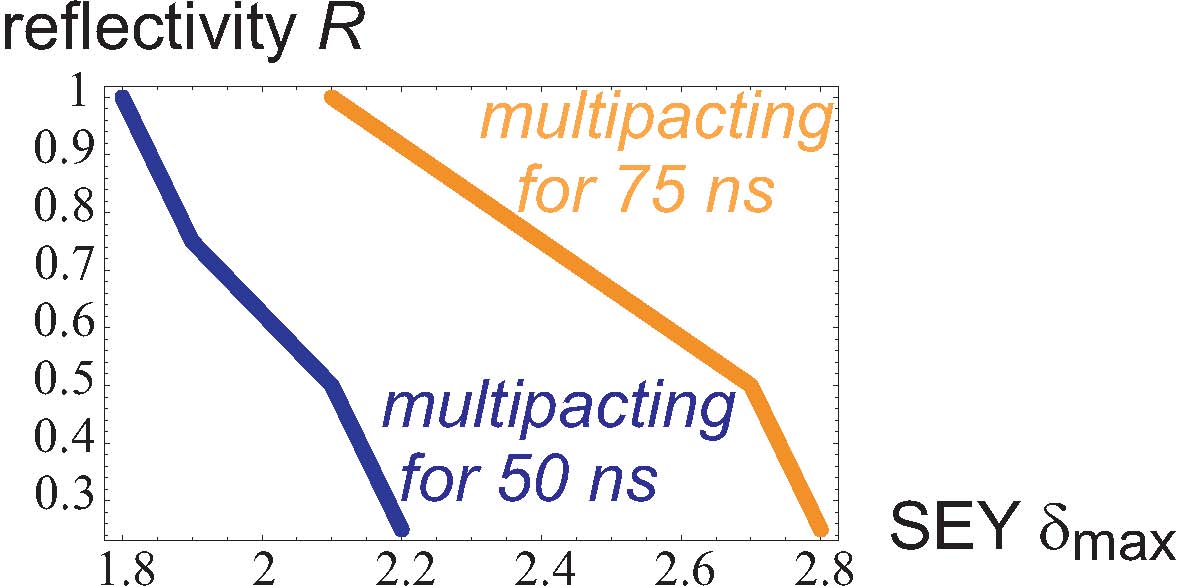 two points for 75-ns should be confirmed 
it might be nice if we could add a line for 25 ns as well
effect of magnetic field
H. Maury, 26.11.2010
H. Maury, 14.12.2010